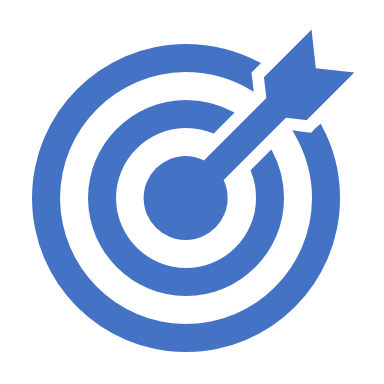 MK les 4
D18v
Wat gaan we doen?
Presentaties kinderziekten per groep
Test maken over kinderziekten
Theorie griep
Taak 3B maken in wiki
Kahoot
Ga naar getkahoot.it
Vul de code in die op het scherm komt
Filmpje griep
https://www.thuisarts.nl/griep/ik-heb-griep#video-7842
Griep
Kenmerken van de griep
Complicaties bij griep
Als er aanwijzingen zijn dat er meer aan de hand is. Klachten van bijvoorbeeld:
Koorts langer dan 5 dagen zonder sprake van verbetering  zieker worden
Terugkerende koorts
Kortademigheid en ophoesten van veel slijm

Kans op longontsteking of bacteriële ontsteking
Risicogroepen
Bij sommige patiënten is de kans op complicaties bij griep groter. Zij behoren tot de zogenoemde risicogroepen.

Wat zijn risicogroepen bij de griep?
Patiënten > 60 jaar
Patiënten met longziekten (astma, chronische bronchitis, longemfyseem)
Patiënten met hartziekten
Patiënten met diabetes
Patiënten met nieraandoeningen
Patiënten met weinig weerstand door andere ziekten of door een medische behandeling 
Patiënten in een leeftijd van 6 maanden tot 18 jaar die langdurig salicylaten gebruiken
Patiënten met een verstandelijke handicap die in een instelling wonen
Patiënten met een verminderde weerstand tegen infecties, bijvoorbeeld door levercirrose
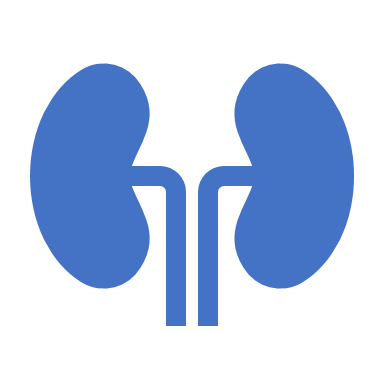 Hierbij maakt het lichaam zelf antistoffen + geheugencellen aan na contact met een ziekteverwekker.

Natuurlijk: je loopt een ziekte op en maakt daarbij geheugencellen en antistoffen aan.
Het nut: niet weer ziek worden. Beter worden door afweerreactie en voor langere duur beschermd zijn tegen opgelopen infectieziekte.
Kunstmatig: via vaccinatie: inspuiten van verzwakte of dode ziekteverwekkers.
Het nut: ziek zijn voorkomen. Voor langere duur beschermd zijn tegen nog niet opgelopen infectieziekten.


Vraag: wat is de griepprik voor soort immunisatie?
Actieve immunisatie
Hierbij maakt het lichaam zelf niet de antistoffen aan, maar krijgt ze van buitenaf binnen. Daarna worden ze vrij snel afgebroken in het lichaam.

Natuurlijk: sommige antistoffen via placenta, via moedermelk.
Het nut: tijdelijk voorkomen om ziek te worden. Je krijgt antistoffen binnen die nog niet aangemaakt kunnen worden.
Kunstmatig: injectie met antistoffen tegen de opgelopen ziekteverwekker.
Het nut: beter worden. Antistoffen die in het lichaam aanwezig zijn kunnen niet (tijdig) zelf aangemaakt worden tegen de ziekteverwekker.
Passieve immunisatie
Opdracht
Aan de slag met taak 3B